Practical clay minerals
Msc. Sirwa Saeed
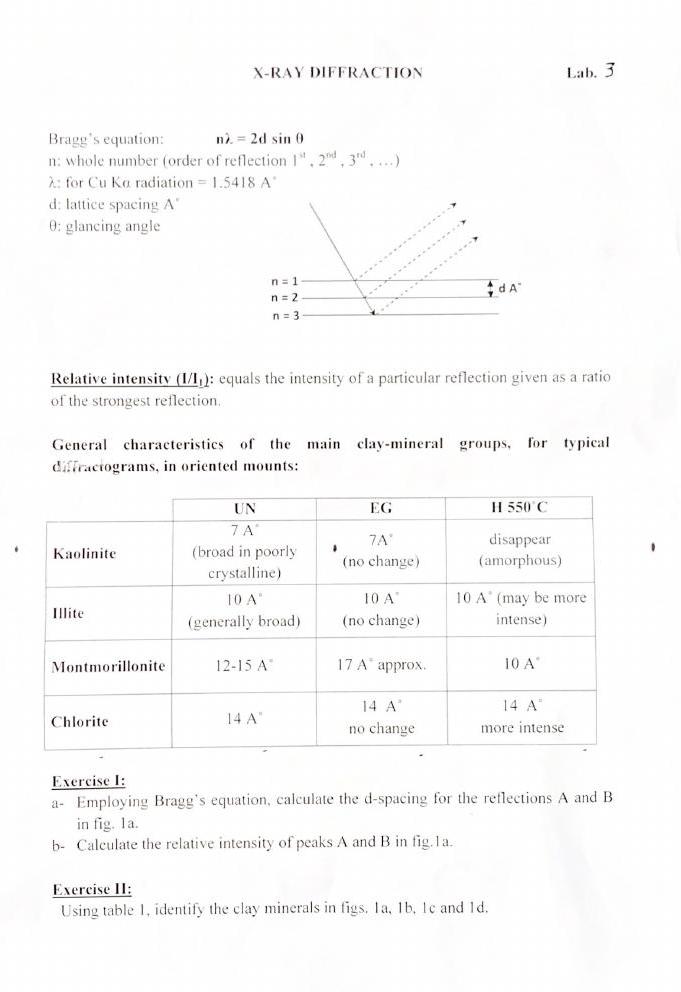 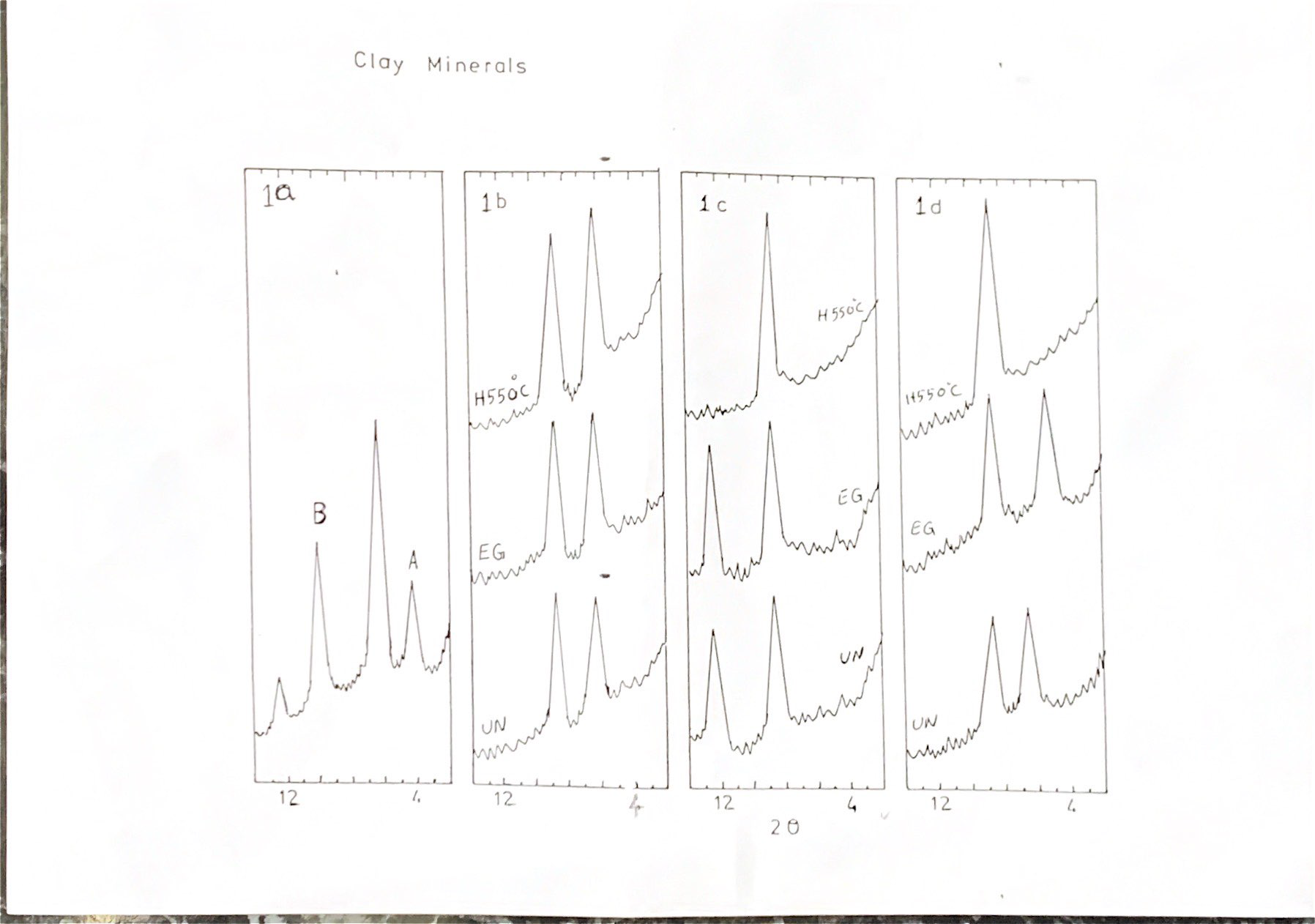 Exercise: Identify clay minerals in in fig 1b, 1c